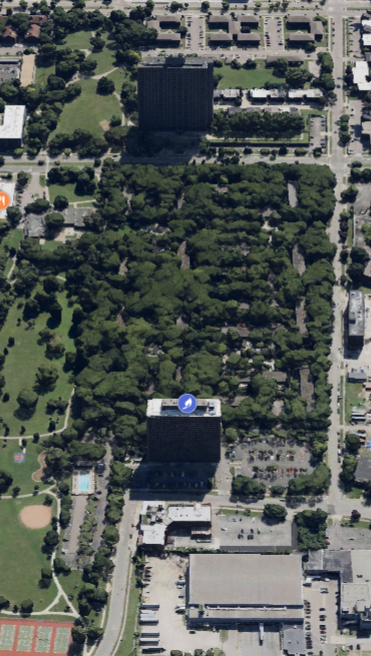 Lafayette Park Revised Plan for Energy System Improvement
5/14/2025
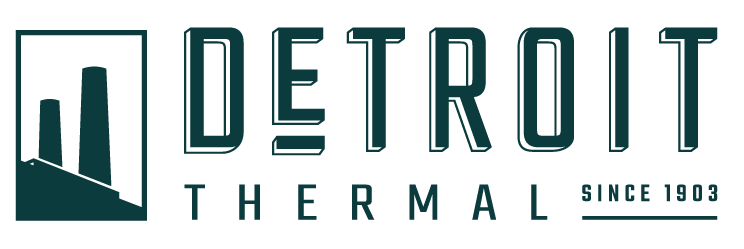 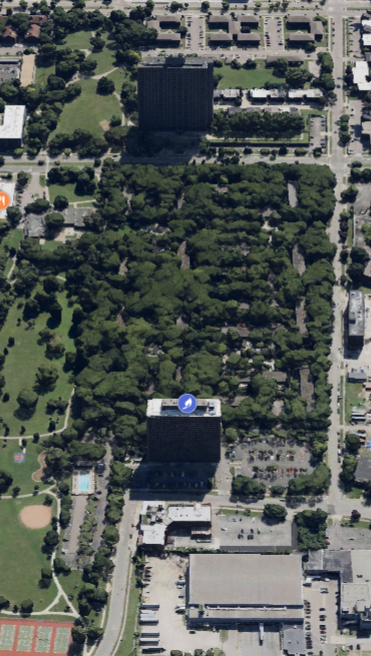 Revised Plan to Provide Heat to for 600 Lafayette Park Residents
Revised plan will provide clean, affordable, reliable, and safe heat to the 600-plus residents at 1300 Lafayette East Cooperative, upgrading and reconnecting the Detroit Thermal line in a manner that serves the entire Lafayette Park Neighborhood.
2
5/7/2025
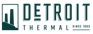 Detroit Thermal Is District Energy
District Energy is a superior solution for large energy users with distributed or centralized real estate footprints. A central plant makes steam, chilled water and hot water, while underground pipes distribute to buildings. It is cost effective, safe, reliable, and sustainable.
Detroit Thermal’s District Energy System
Benefits of district energy for the customers: 
Energy cost reduction compared to utility bill and on-site systems
Lower carbon impact and sustainable system
Reliable energy sources benefiting from redundancy N+1 technology configurations, ensuring continuous customer operations
More efficient and resilient services than onsite energy options
Safer service, eliminating the risk of onsite combustion
100% off balance sheet funding and eliminating upfront capital cost to the customer
Reduction of operations and maintenance costs of complex energy infrastructure
No onsite boilers or chillers, freeing up space
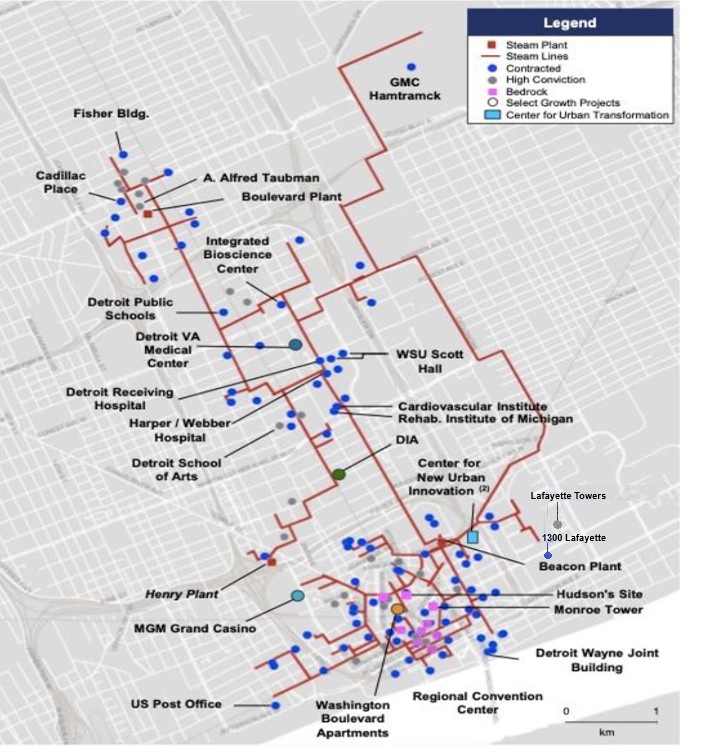 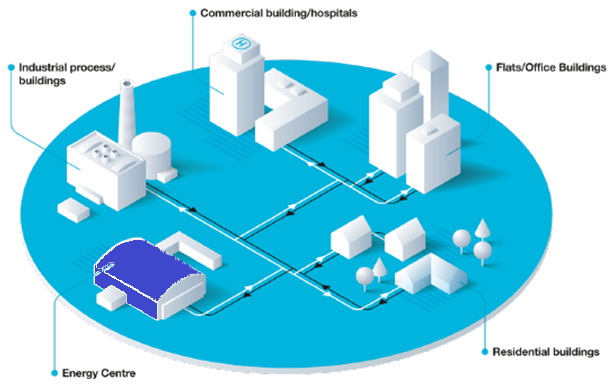 5/7/2025
3
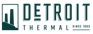 Lafayette Park Timeline Regarding the Project
Jul 2024:
Sep-Oct 2024:
1300 Lafayette East Cooperative engages Detroit Thermal to explore the option of reconnecting to District Energy
Detroit Thermal Initiates and Exploratory restoration
On 9/12/24: Detroit Thermal conducts a walk-through with KC Property Management and 20-30 residents
Three areas determined to be evaluated via annual permit:
2 authorizing work in the rights-of-way (Joliet parking lot and  Nicolet parking lot) 
1 authorizing work in an easement but not right-way (playground area)
Mar 2025:
Jan 2025:
Feb 2025:
Agreement signed with 1300 East Cooperative and Detroit Thermal to move forward.
Detroit Thermal requested another meeting with the Lafayette Park Co-ops to be coordinated by KC Properties
Detroit Thermal files application filed with the Michigan Public Service Commission (MPSC) for approval of contract
MPSC issues order approving contract with a finding that it is in the public interest
Apr 2025:
Detroit Thermal initiates the permitting process with the City’s Legal and DPW 
Detroit Thermal secures the DPW permit
Residential Concerns re safety and Historic District Commission permissions were expressed
The city issues a stop-work order
Detroit Thermal agrees to present a revised plan to the Historic District Commission on May 14
4
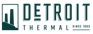 Detroit Thermal Revised Plan (to be approved)
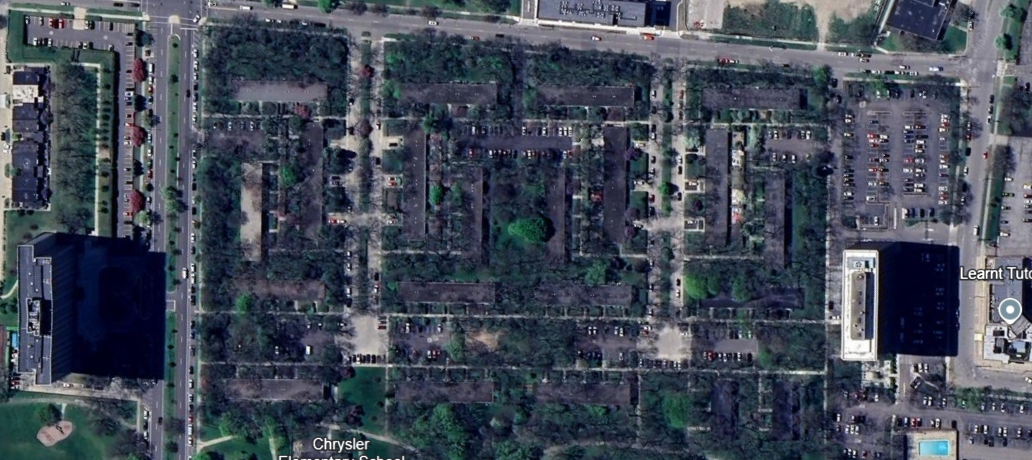 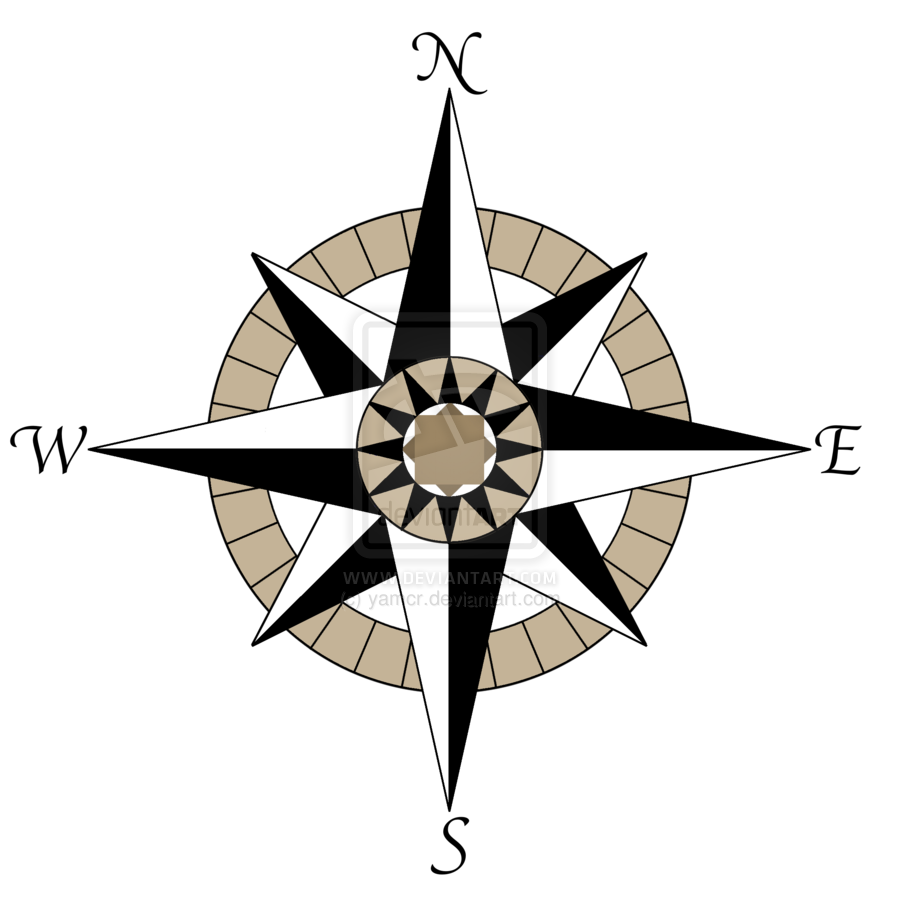 Air Ventilation and Manhole
Slip Line
Air Ventilation and Manhole
1300
Inactive Line
New Piping
Active Line
5/14/2025
5
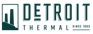 PLAN SET
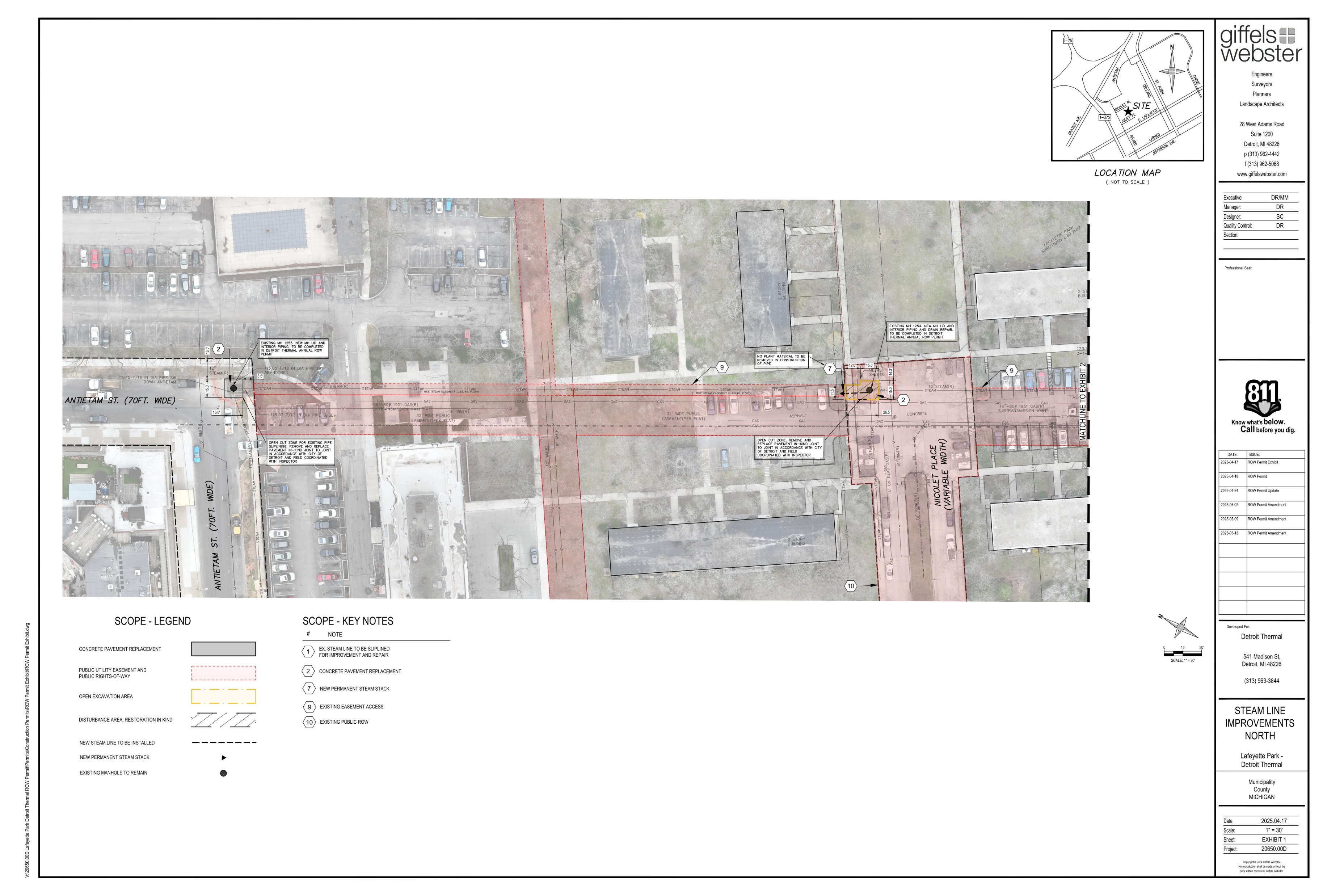 6
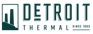 PLAN SET
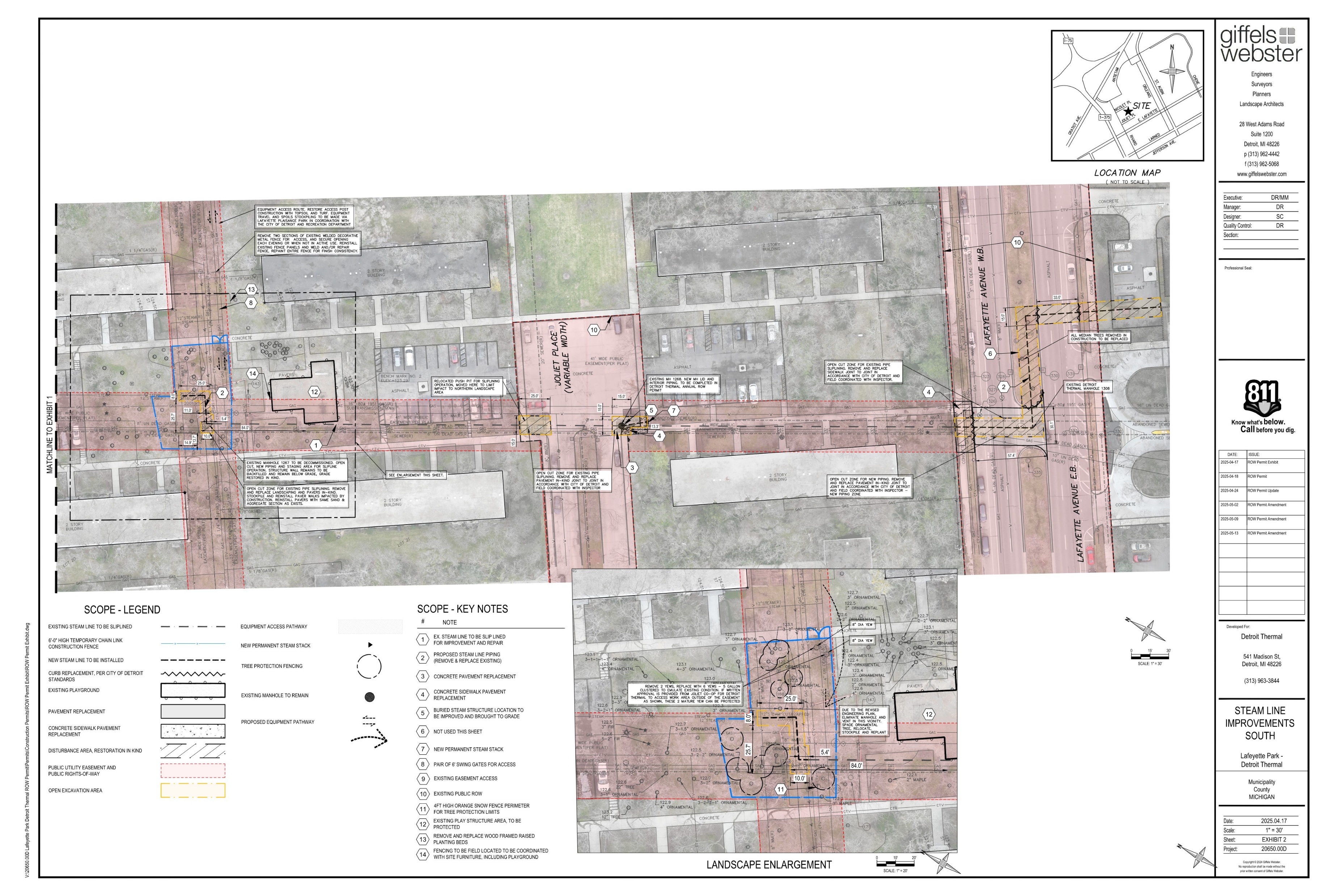 7
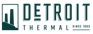 PHOTO OPEN CUT DIAGRAM
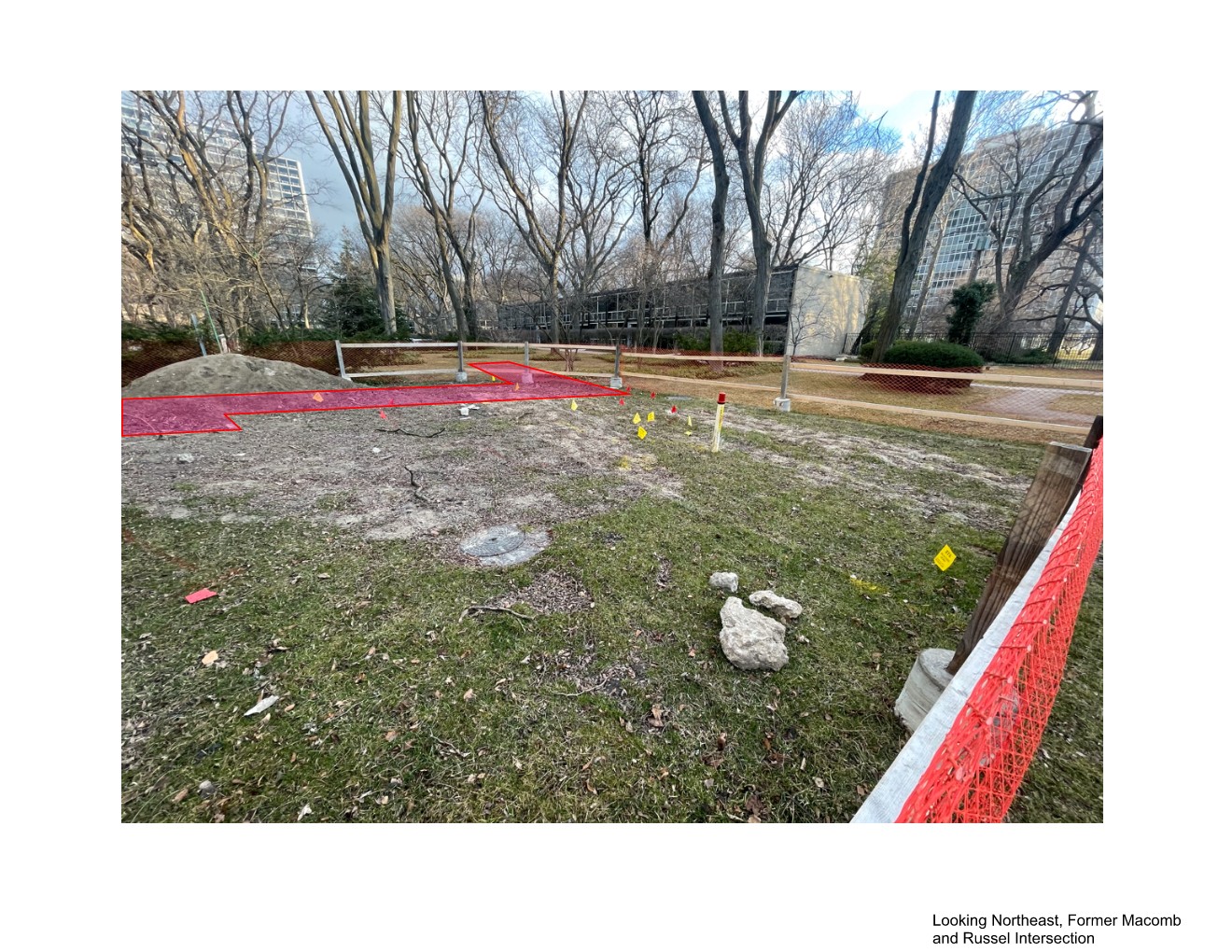 8
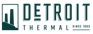 PHOTO OPEN CUT DIAGRAM
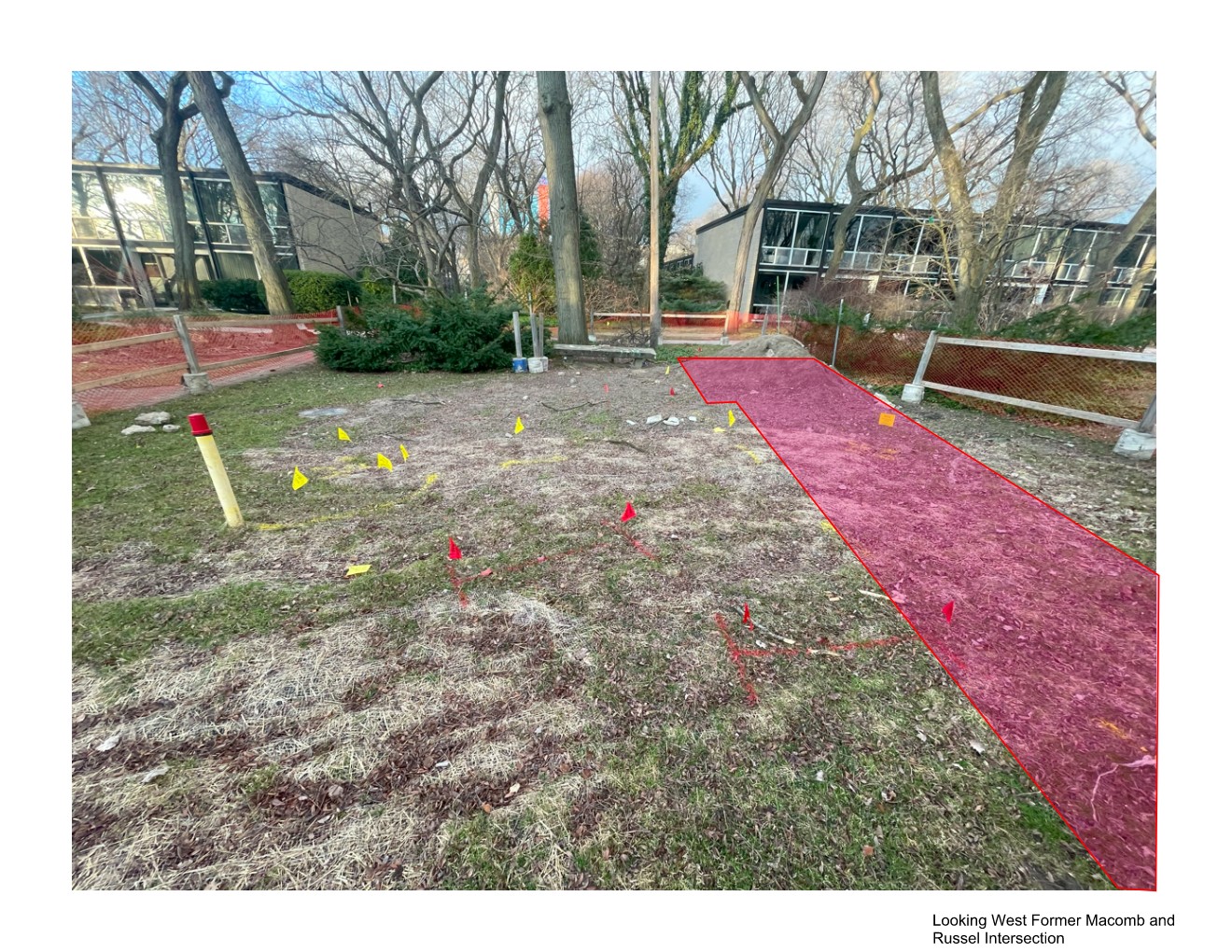 9
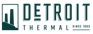 MANHOLE COVER SYSTEMS
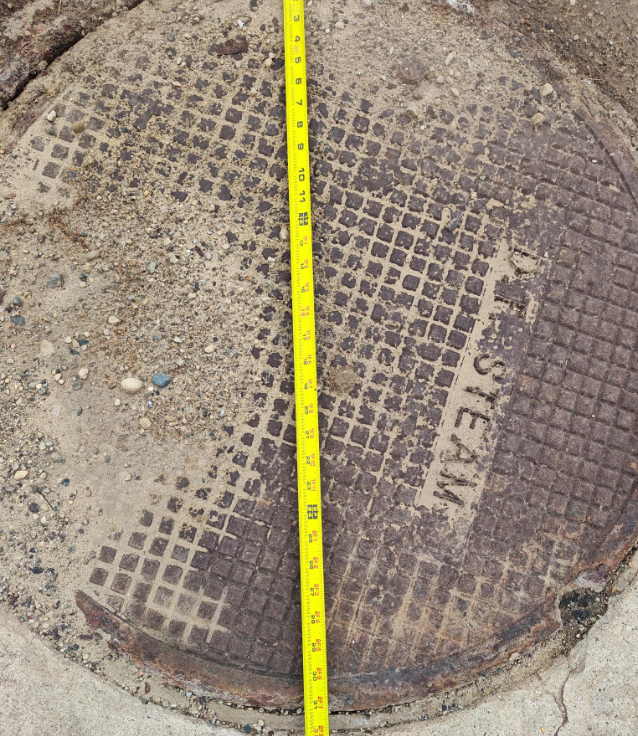 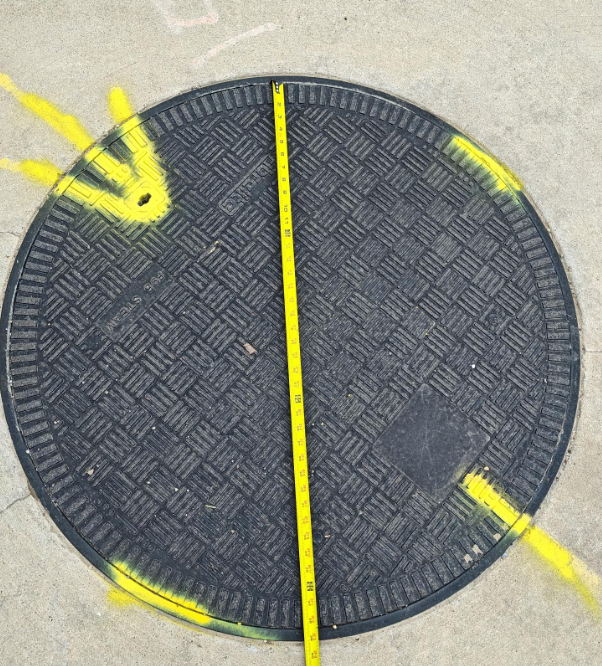 The Fiberlite manhole cover is safer because it is a composite material that does not transfer heat, and it has a gasket sealed lid
Cast iron manhole cover
5/14/2025
10
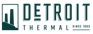 VENT EXAMPLE
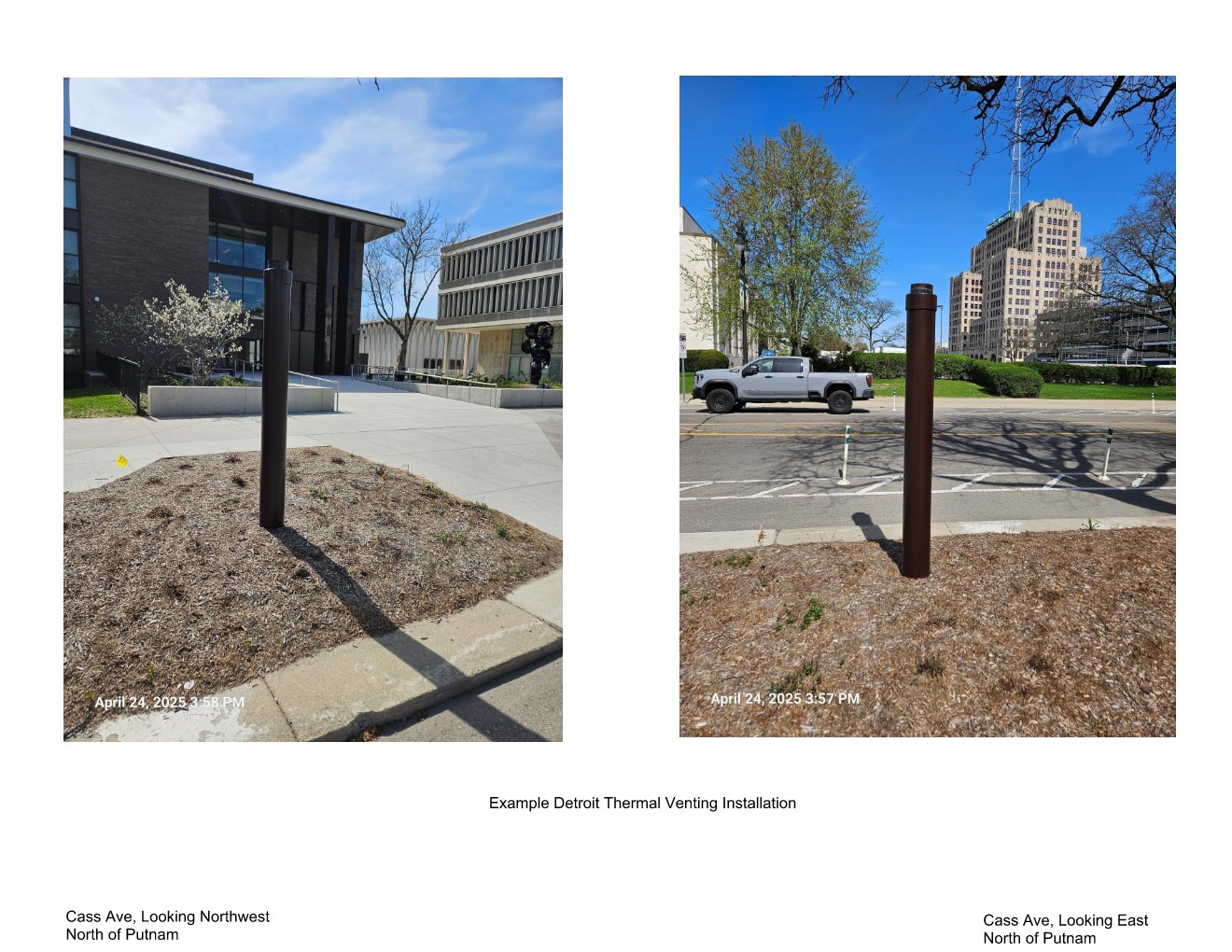 11
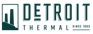 PHOTO OPEN CUT DIAGRAM
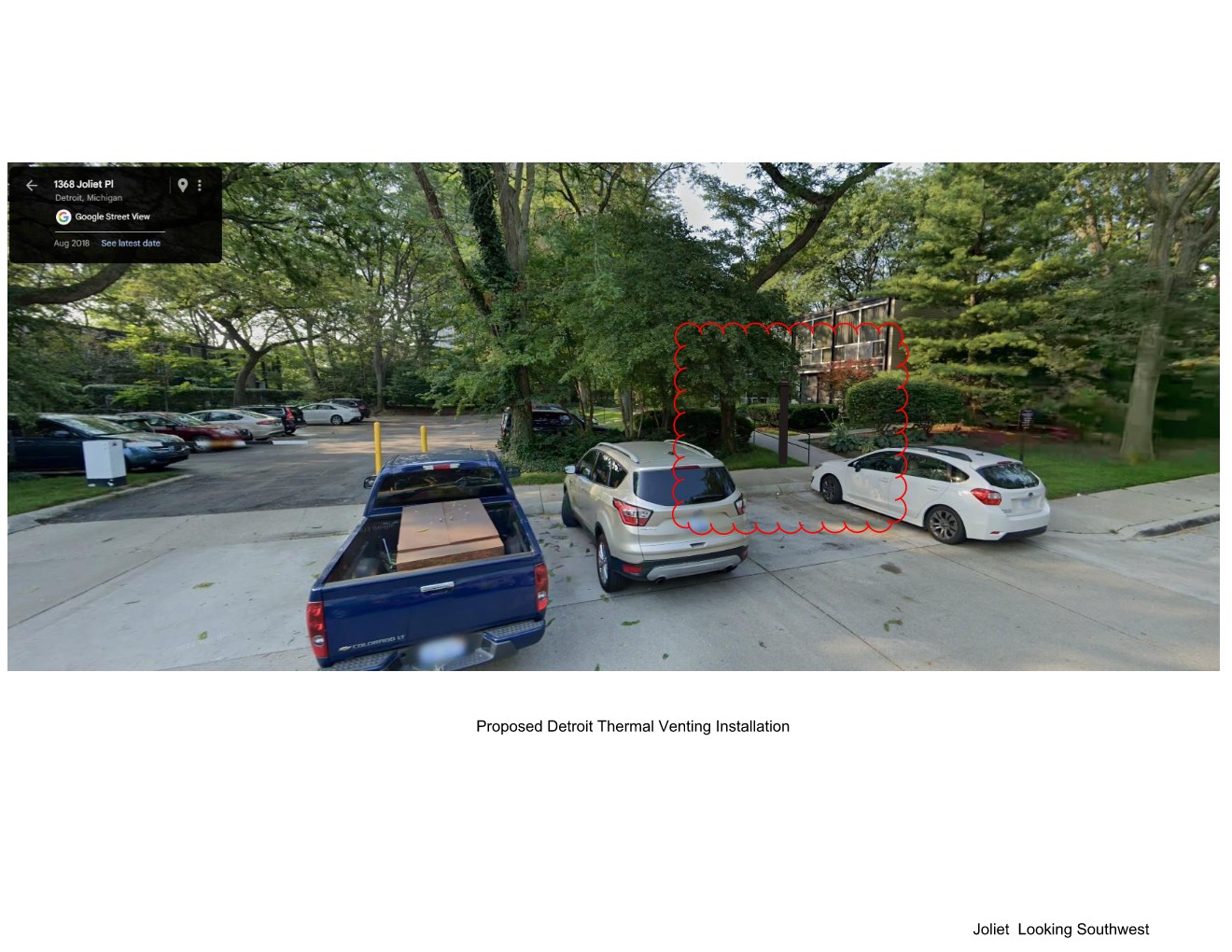 12
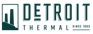 HISTORIC FIELD BOOK
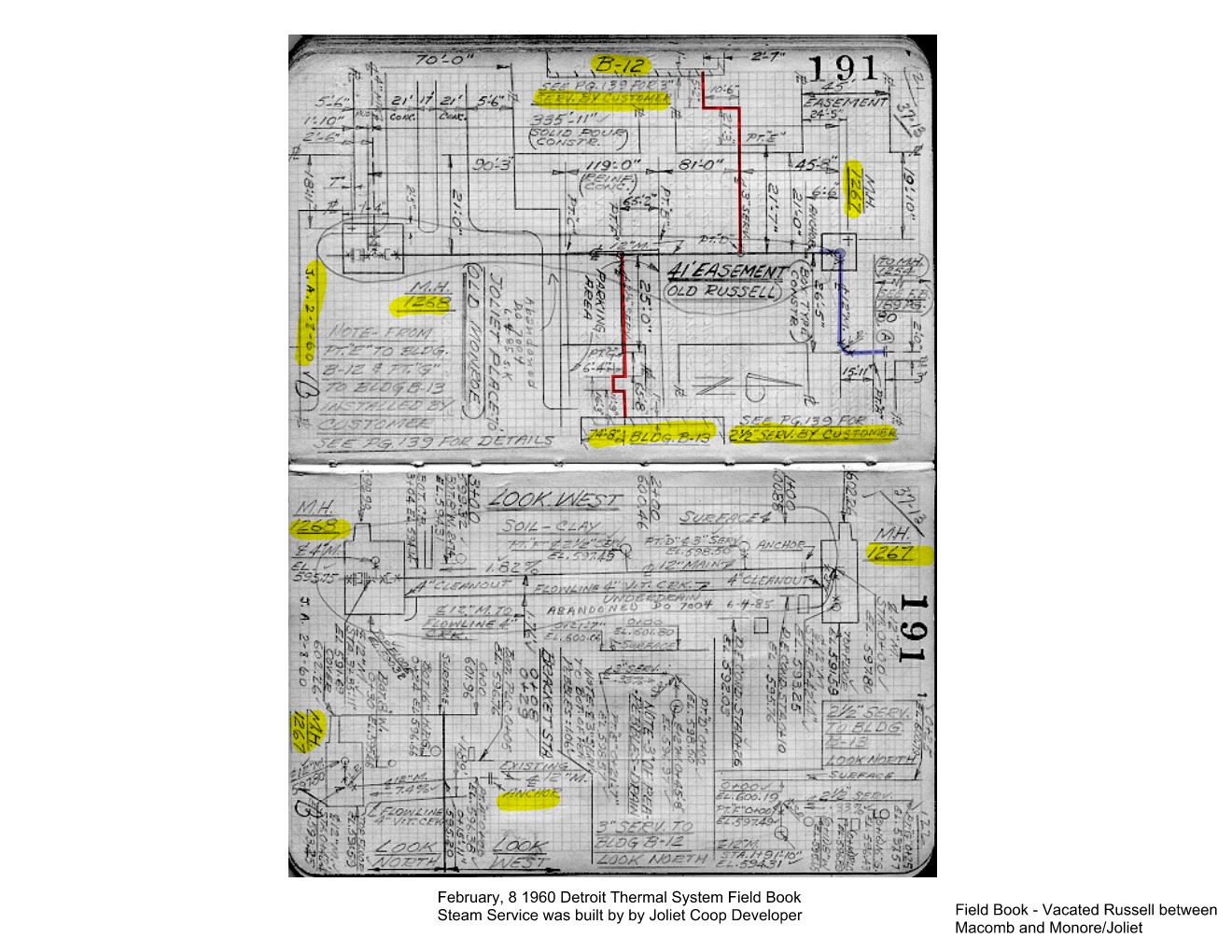 5/14/2025
13
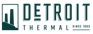 APPENDIX
14
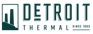 EXISTING UTILITIES WITHIN EASEMENT
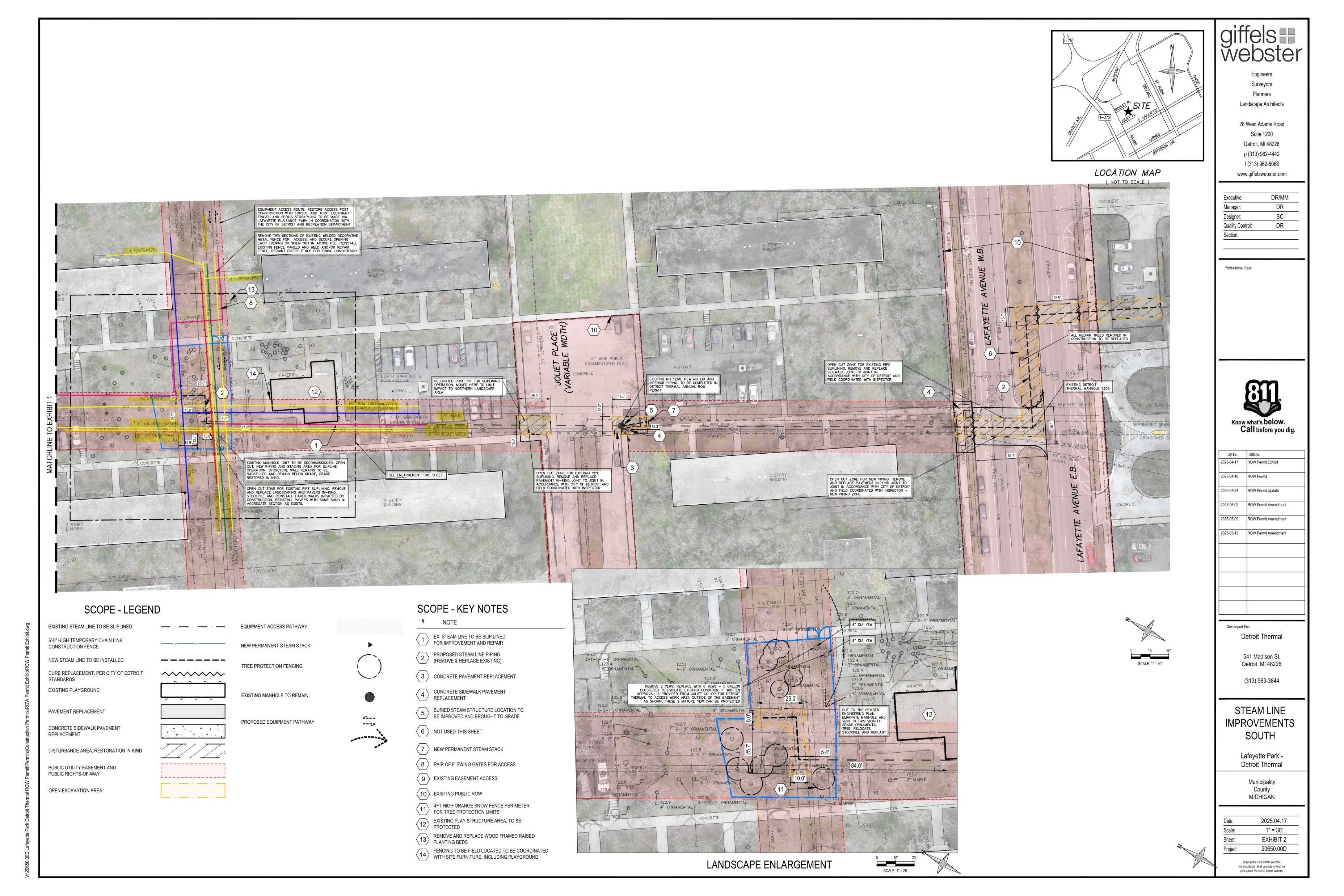 5/14/2025
15
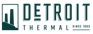 Steam Pipes That Provides Heat
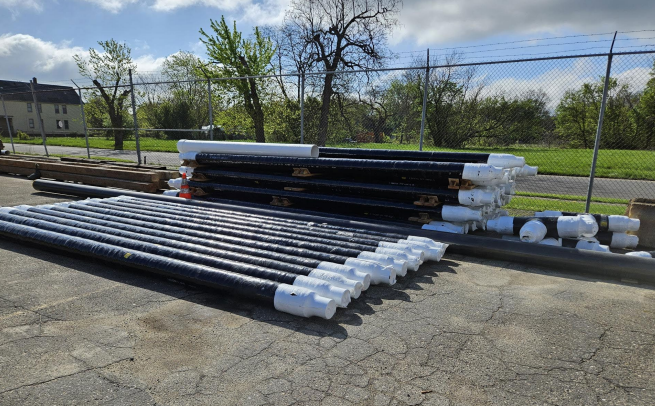 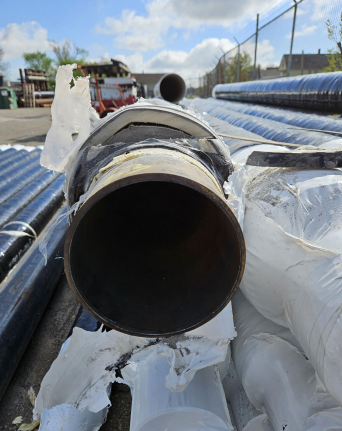 5/14/2025
16
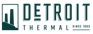 FENCING PHOTO
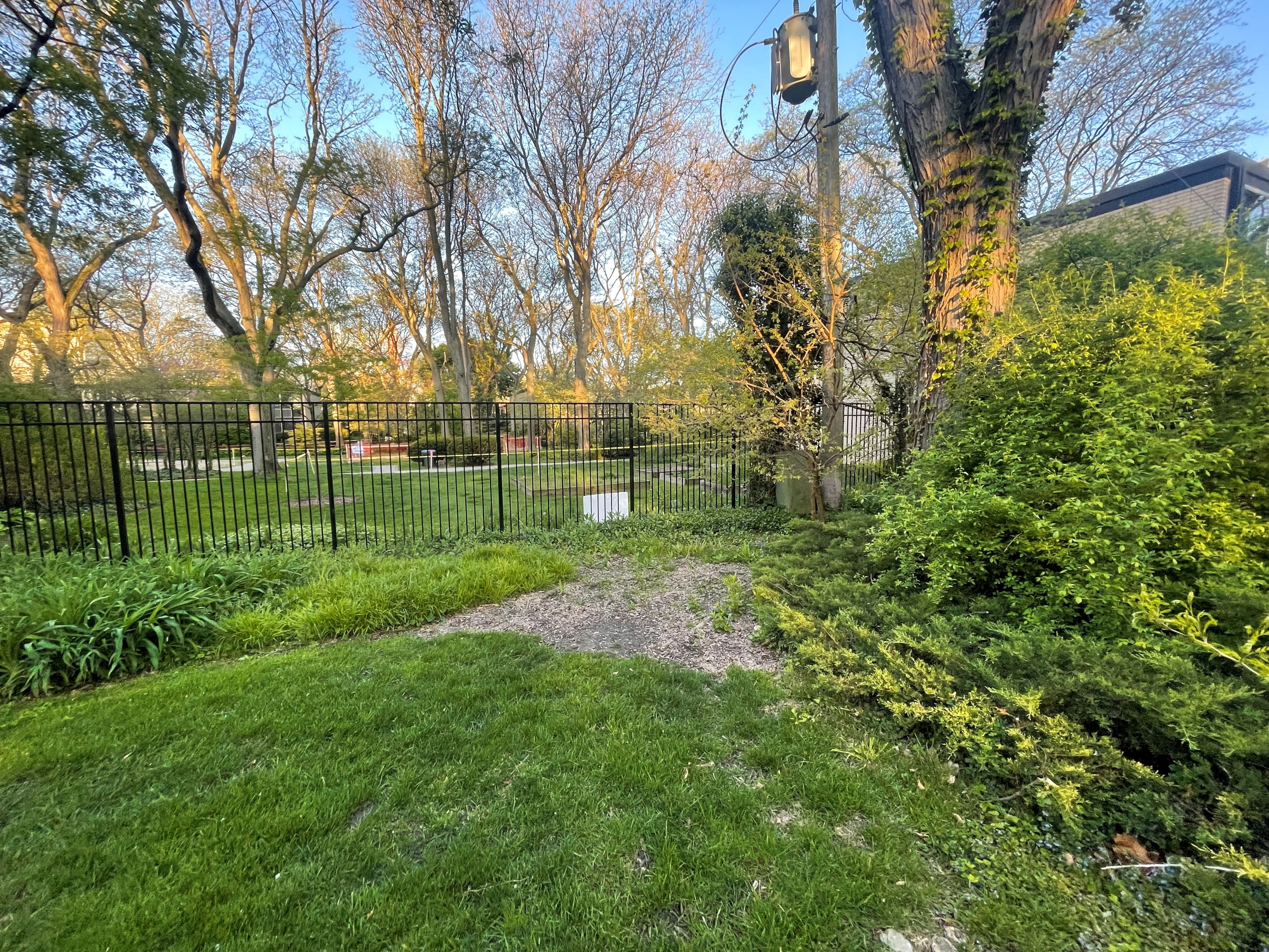 5/14/2025
17
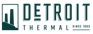 STOCKPILED/REPLANTED ORNAMENTAL
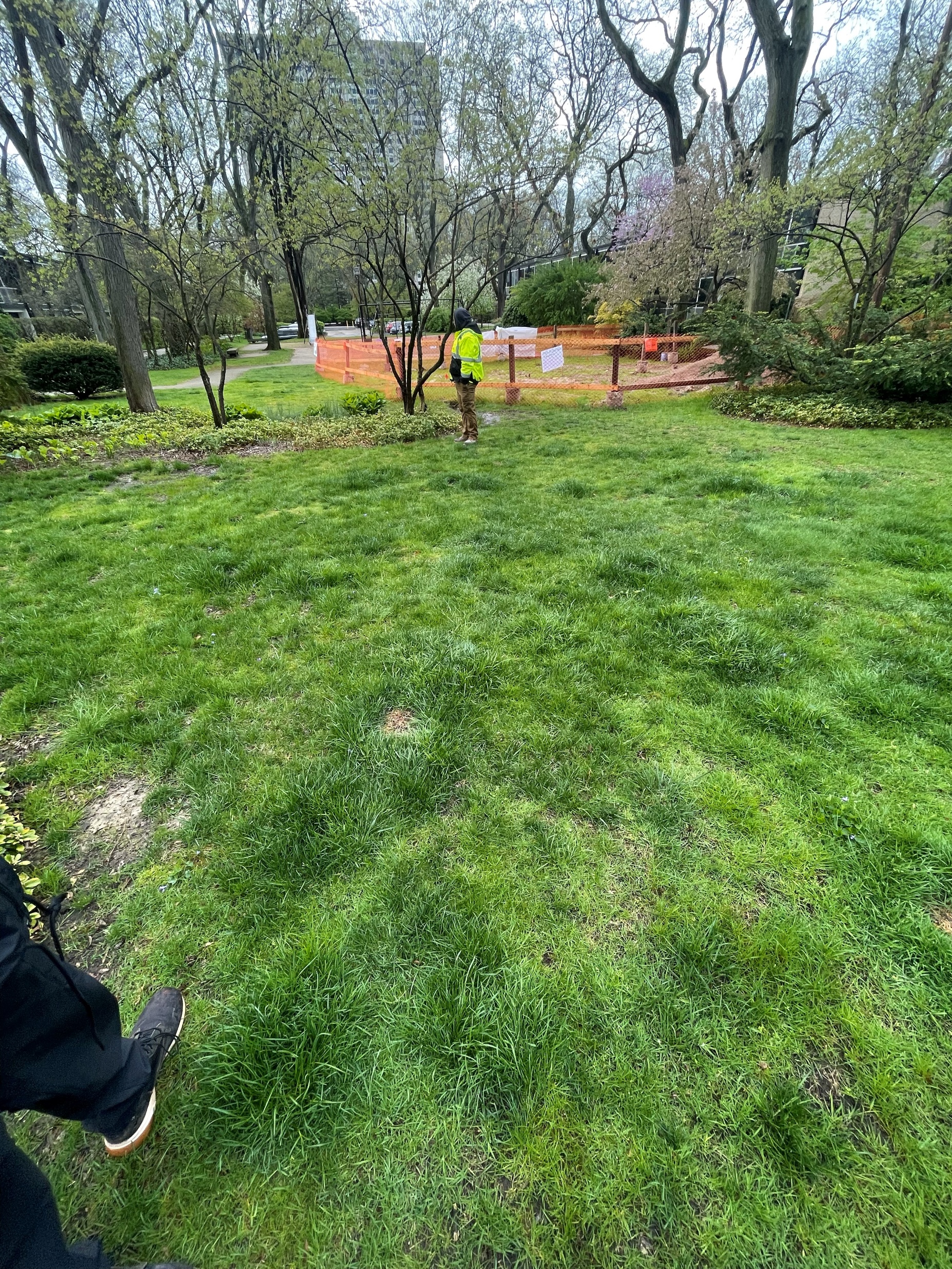 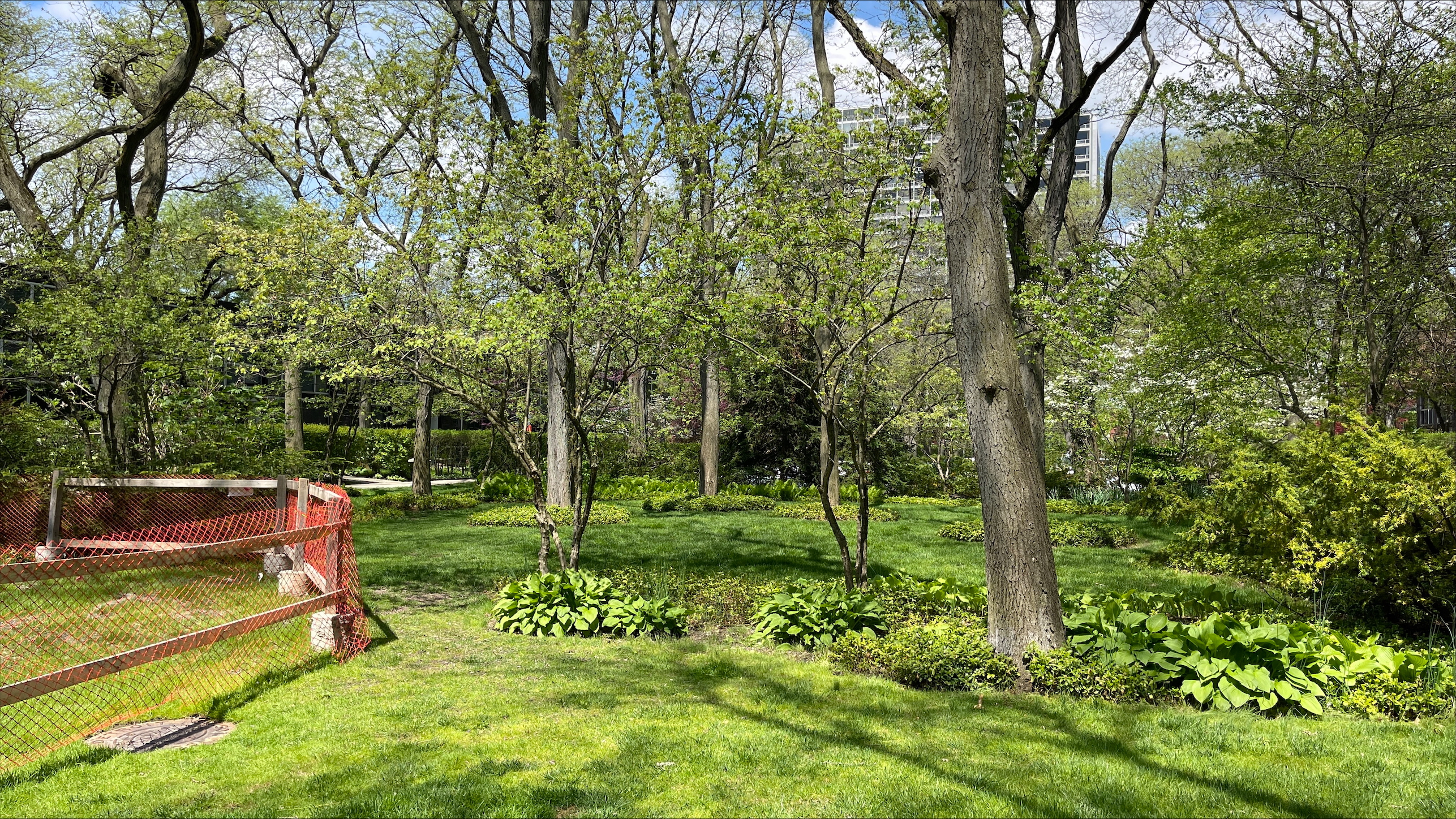 5/14/2025
18
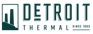 YEWS TO PROTECT IF APPROVAL FOR ACCESS OUTSIDE EASEMENT IS PROVIDED
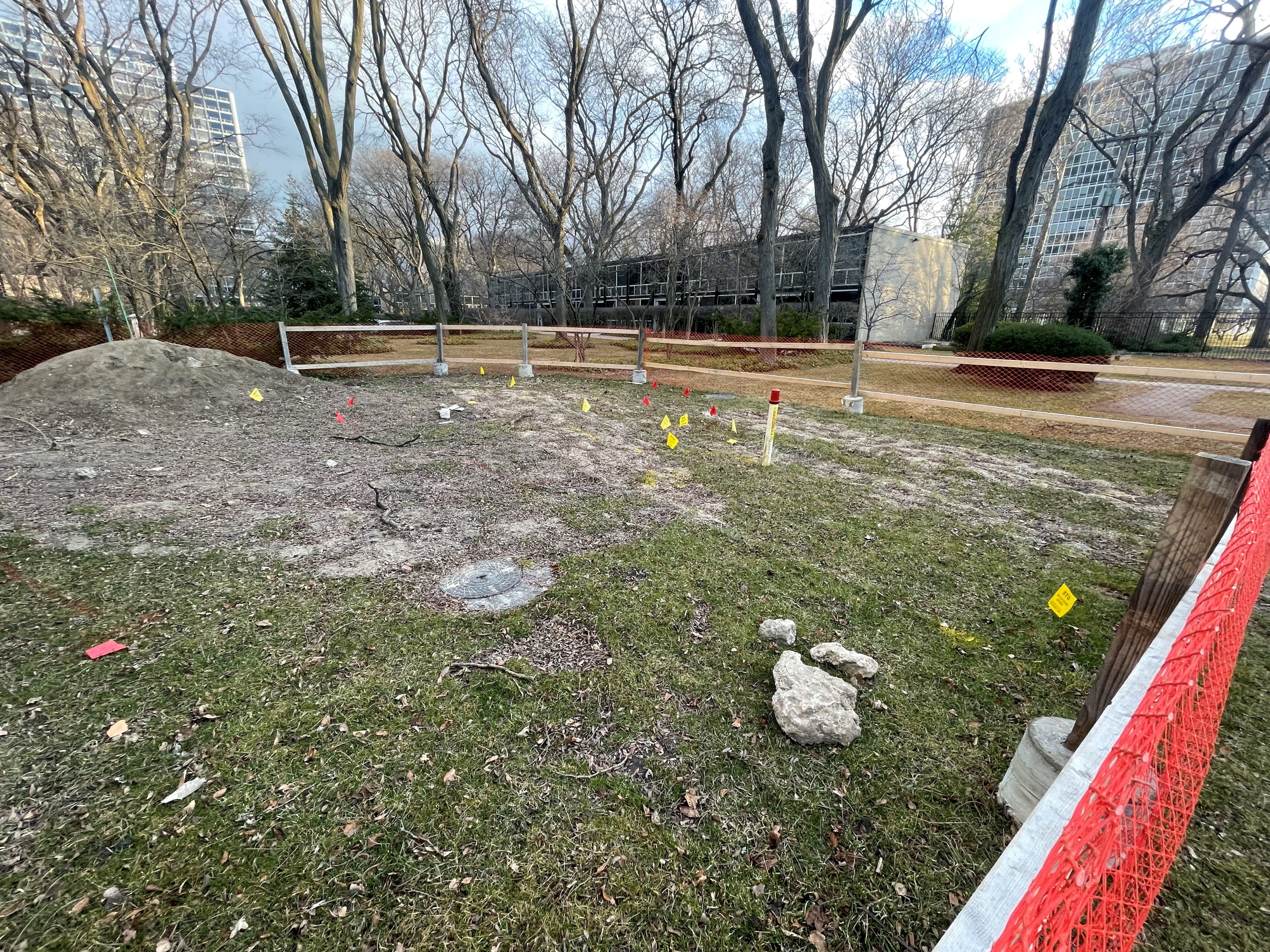 5/14/2025
19
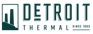